Figure 1 Effect of C-reactive protein on HA release from HAECs. HAECs were treated with different concentrations of ...
Cardiovasc Res, Volume 84, Issue 3, 1 December 2009, Pages 479–484, https://doi.org/10.1093/cvr/cvp249
The content of this slide may be subject to copyright: please see the slide notes for details.
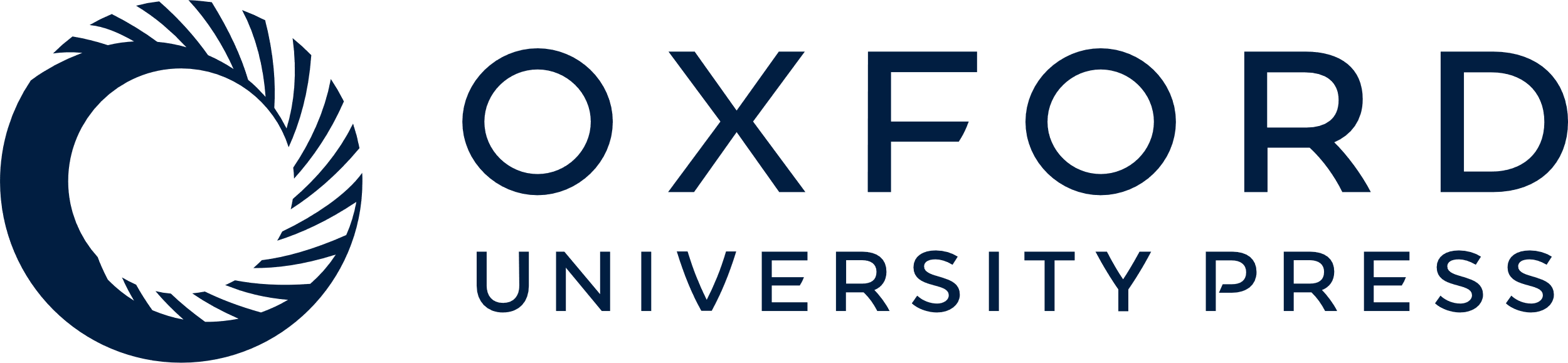 [Speaker Notes: Figure 1 Effect of C-reactive protein on HA release from HAECs. HAECs were treated with different concentrations of C-reactive protein (0, 12.5, 25, and 50 µg/mL) or boiled C-reactive protein (25 µg/mL) overnight at 37°C and HA release in the media was assessed by ELISA as described in Section 2. Data are mean ± S.D of eight experiments. *P < 0.01 compared with C.


Unless provided in the caption above, the following copyright applies to the content of this slide: Published on behalf of the European Society of Cardiology. All rights reserved. © The Author 2009. For permissions please email: journals.permissions@oxfordjournals.org.]